TOGETHER WE WILL Connect, Inspire and Achieve!
Reading Strategies for Content Teachers
Presented by Gail Ashburn                 September 6, 2011
Today’s Action Plan
Teensy Triathlon
Reasons for Reading Instruction by all teachers
Strategies for the four Quarters
1st Quarter strategies
Textbook Tour
Talking to the Text
Reasons for Reading Instruction
According to the International Reading Association- “Adolescents entering the adult world in the 21st century will read and write more than at any other time in human history. They will need advanced levels of literacy to perform their jobs, run their households, acts as citizens and conduct their personal lives.”
Facts
At grade 5 and beyond, students encounter 10,000 or more new words a year and most are multi-syllabic
Readers with poor phonics skills are prevented from reading grade-level text
Struggling readers cannot build their vocabulary as fast as their peers
Multi-syllabic words provide much of the new information in content area texts
Struggling adolescent readers spend so much time and cognitive energy decoding individual words their focus is drawn away from comprehension
Why Me??
Everyone is a reading teacher because our students need to learn how to read different types of material
Each teacher models reading in different ways and you never know when you will be the one to help that one student  over the bump in the road
Students receive reading instruction all day long providing for repetition and consistency
We all focus on strategies that help students develop an understanding of the content
First Quarter Reading Strategies
Textbook Tour
Before using the textbook and several times throughout the year:
Explain the features of the textbook-Text Structure (Each class may have a different structure) 
Glossary
Index
Bold Words/Italicized Words
Captions
Questions
Chapter Reviews
Headings
Additional Reading in each Chapter
YOU MAY WANT TO RECORD EACH CHAPTER AS IT IS PRESENTED TO THE CLASS
John Thero is trying to upload all digital copies of textbooks to the Skydrive or the website for students use!
Other Important Textbook Lessons
Preteach Vocabulary

Background knowledge of topics

Multiple Meaning Words (example: meter)
Talking to the Text
T4
Thinking aloud-on paper
Ask Questions, student generated
Underline important statements
Make Connections to the text
Build Comprehension
T4
Uses
MODEL, MODEL,  MODEL
Examples of Rubrics
Builds vocabulary
Used to evaluate student comprehension of reading
QUESTIONS???
Template Provided By
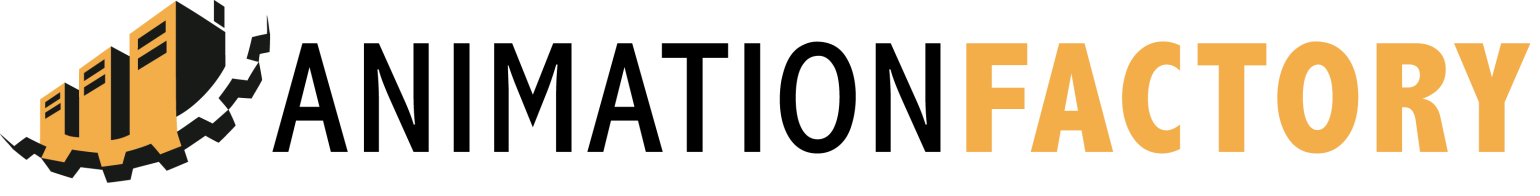 www.animationfactory.com
500,000 Downloadable PowerPoint Templates, Animated Clip Art, Backgrounds and Videos